Cornell Notes
Discovery Education Article: 
Fossils and Discovering Earth’s Past
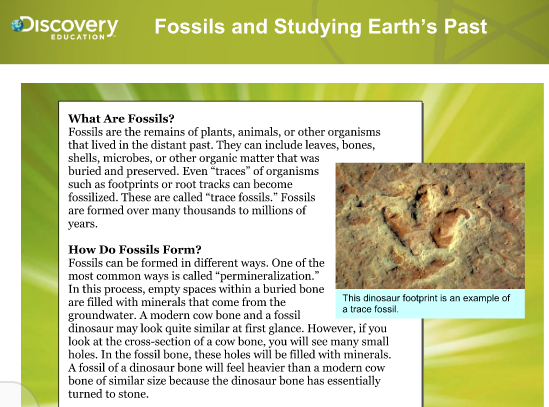 1
Discovery Education Literacy Activity
Everything is done on the worksheet provided. 
Everyone must complete their own work!
I.  Identify the meanings of the following vocabulary words on the back of the worksheet.  Choose any 10
-Fossil			-trace fossil		-permineralization
-cast 			-mold			-paleontologist
-microfossil			-absolute age		-relative age 
-radiometric dating 					-law of superposition 
-extinction events 					-Pangaea 
II.  Cornell Notes – next page
2
Discovery Education Literacy Activity
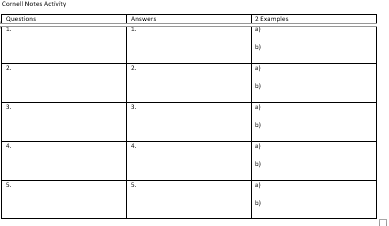 II.  Cornell Notes 
Use the worksheet and fill in each column. 	
The left column is labeled questions and the 
	right two columns are labeled answers & examples. 
Write the questions in the article that are in bold 
	black letters in the left column.  This is already done
Read the article and answer the questions. 
Provide at least 2 examples for each answer. 
When you are finished, write a one paragraph summary (5-7 sentences) about the article on the back of the article under your vocabulary.
3